Adjectives Review
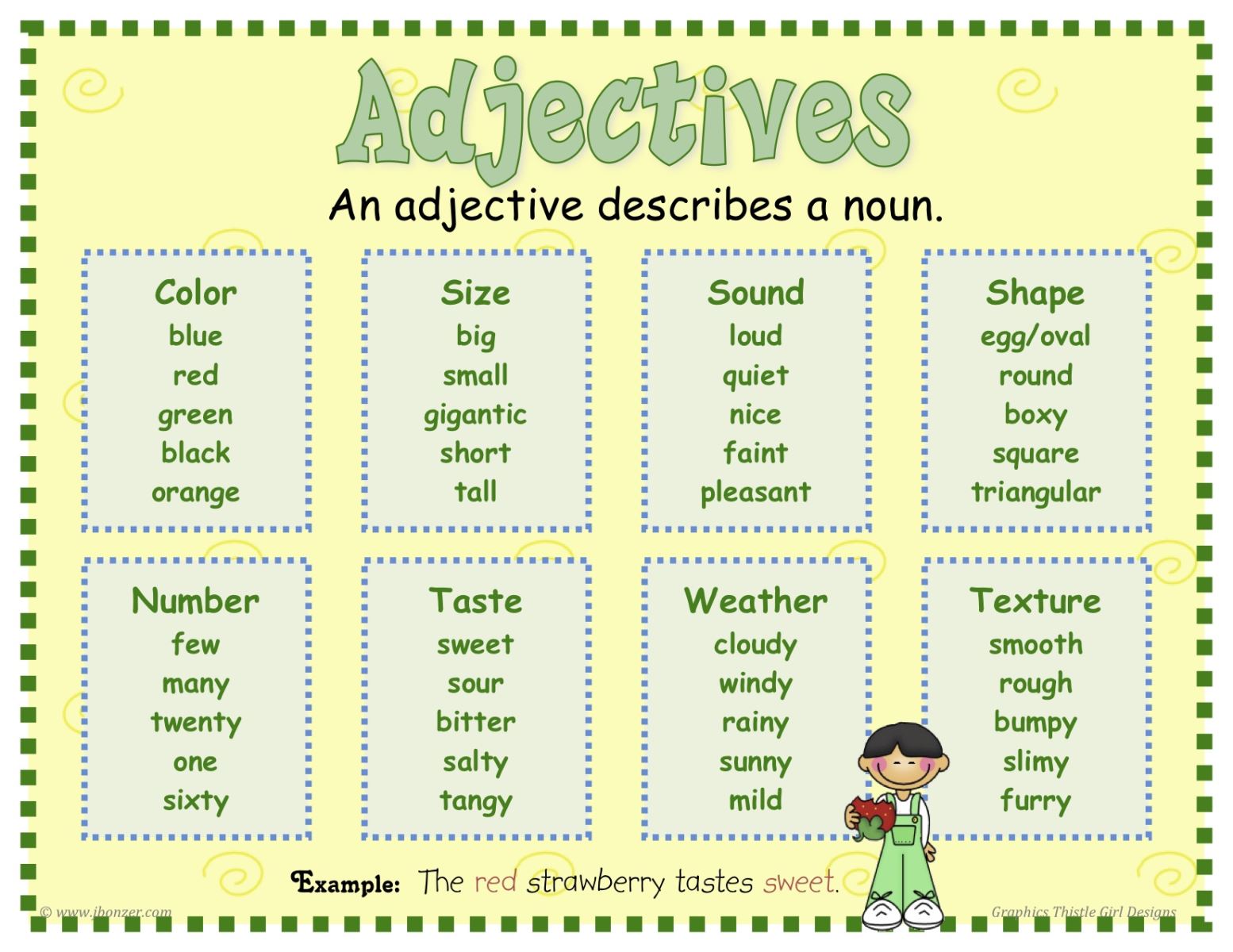 Now it’s your turn! Look at the next pictures.  Come up with 2 adjectives that could describe something in the picture.  Write them on your white board.
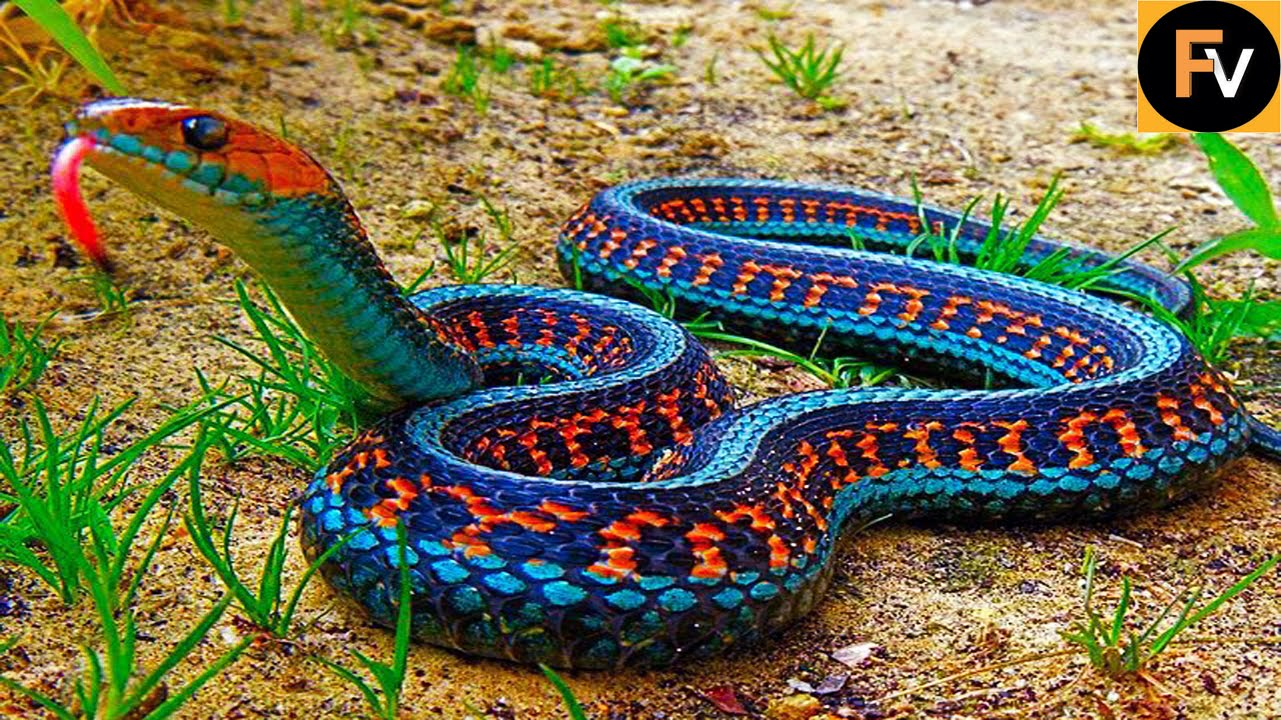 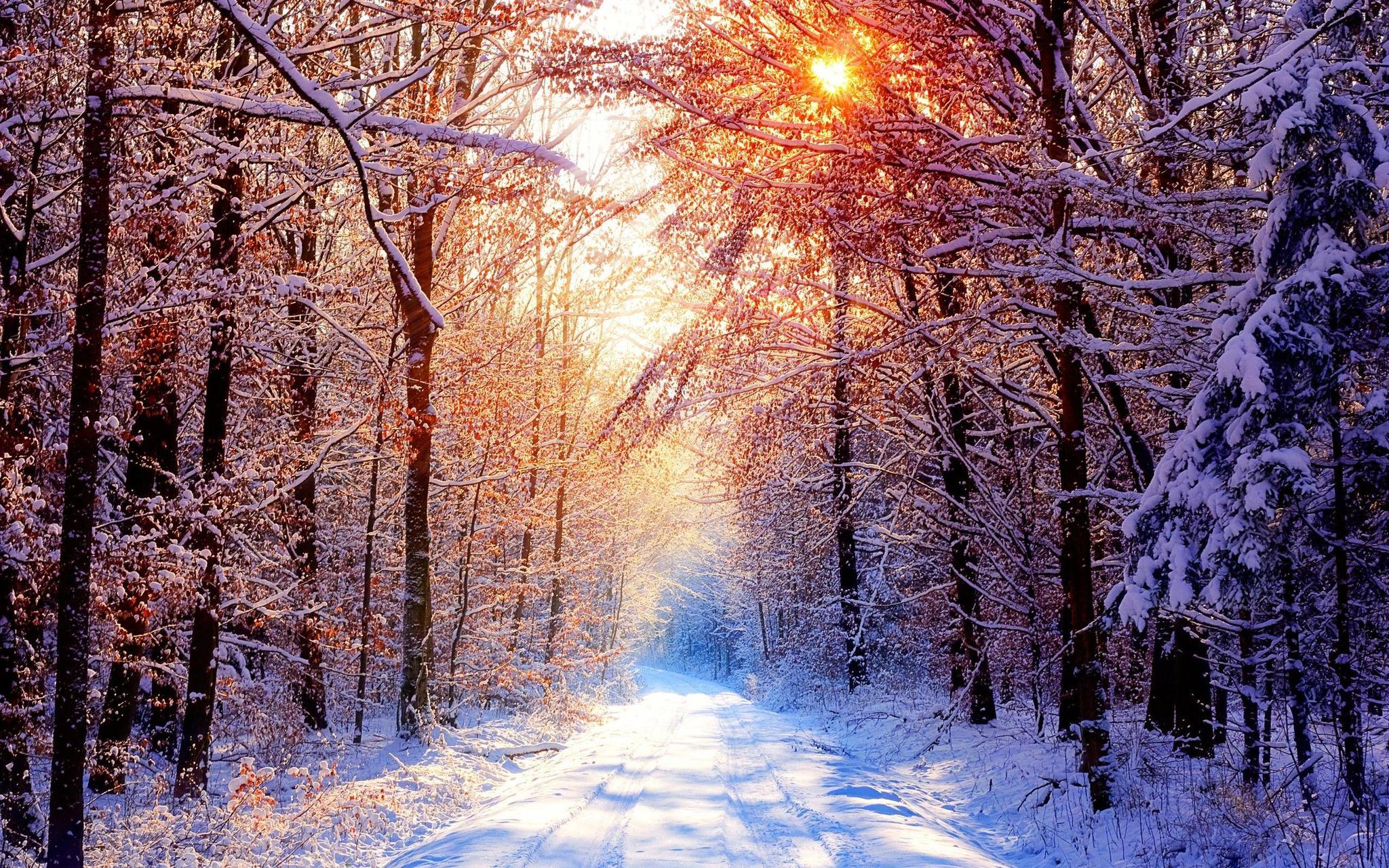 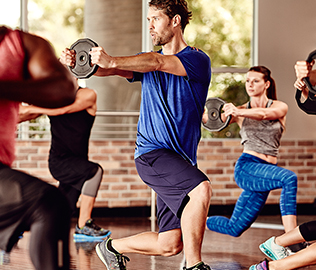 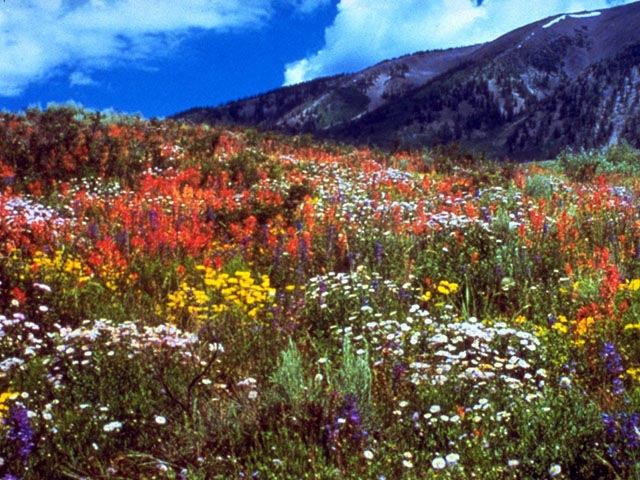 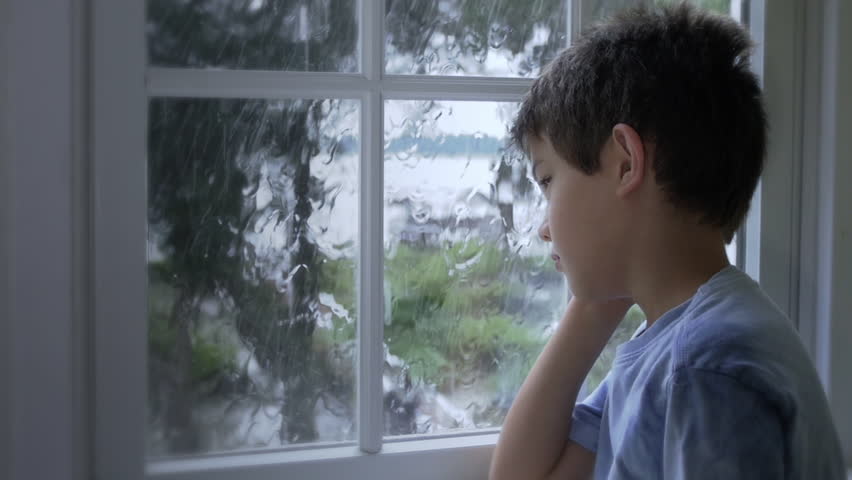 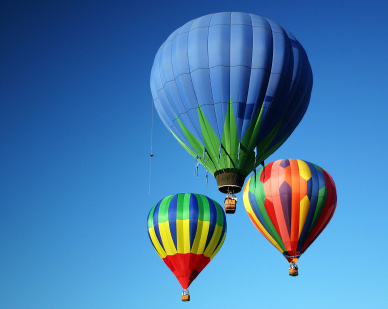 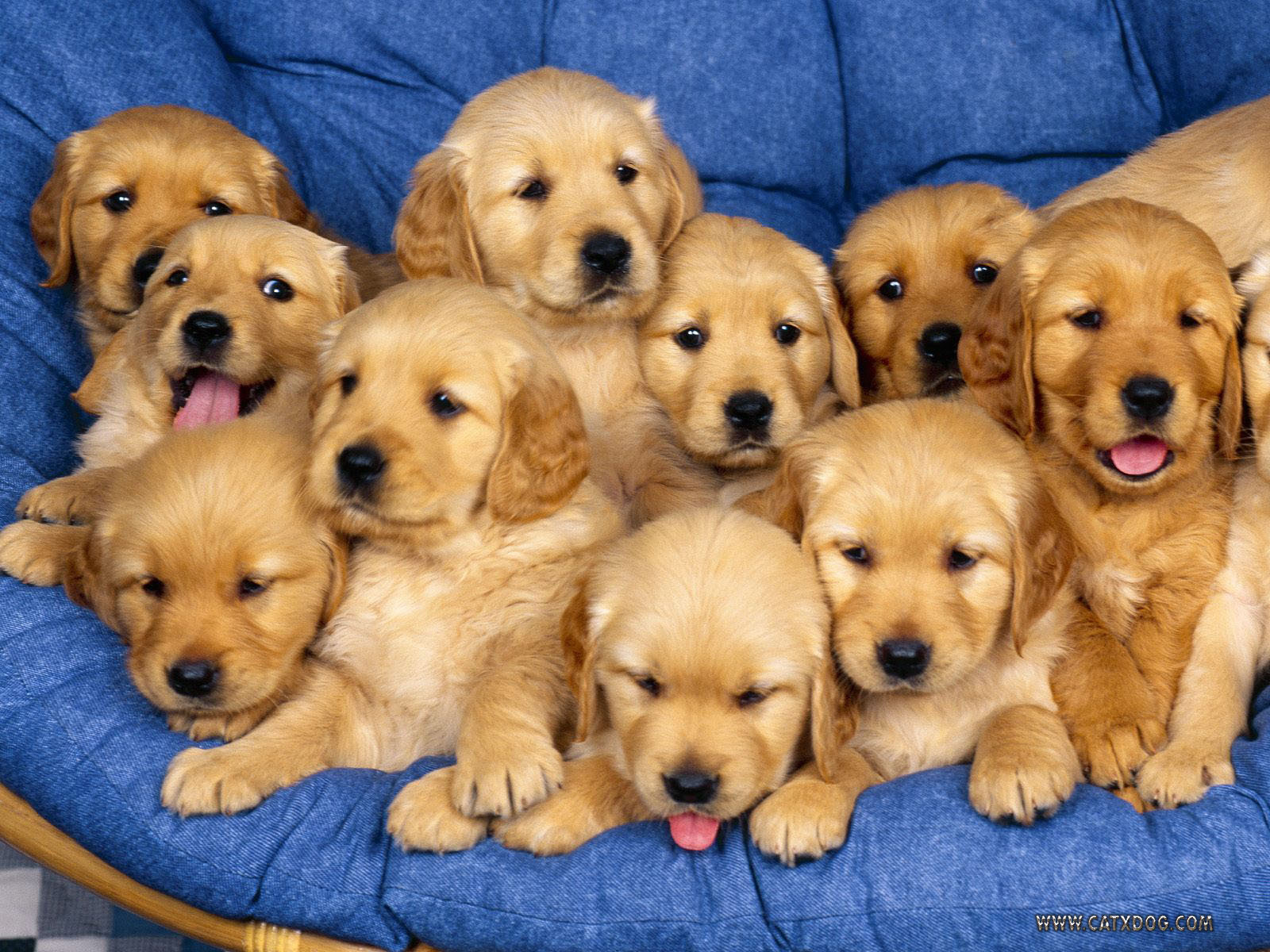 Adverbs Review
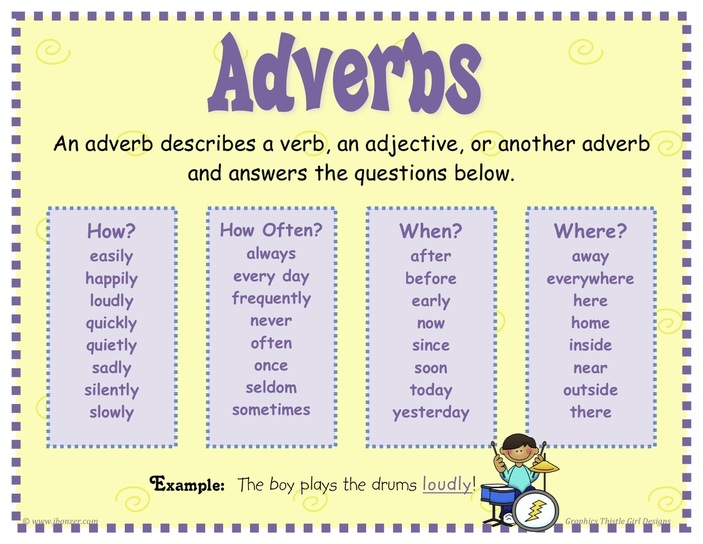 Now it’s your turn! Look at the next pictures.  Come up with an adverb that could describe the action in the picture.  Write them on your white board.
HOW is he laughing?
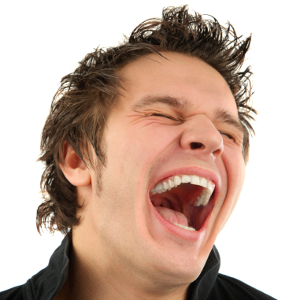 HOW OFTEN does the sun rise?
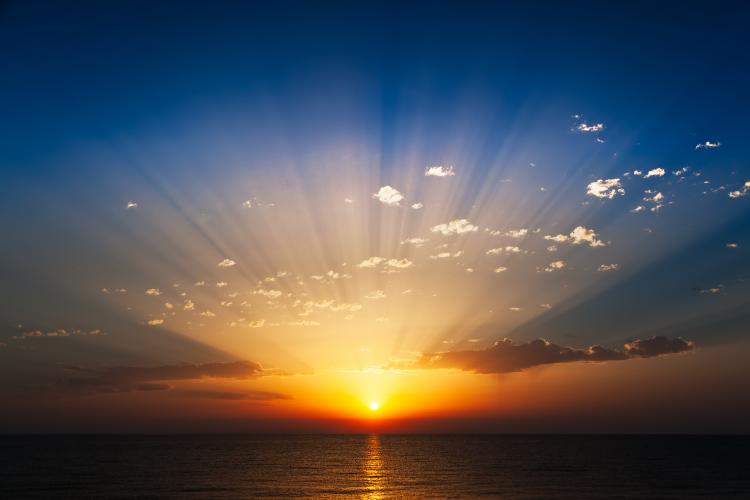 WHEN do we wake up?
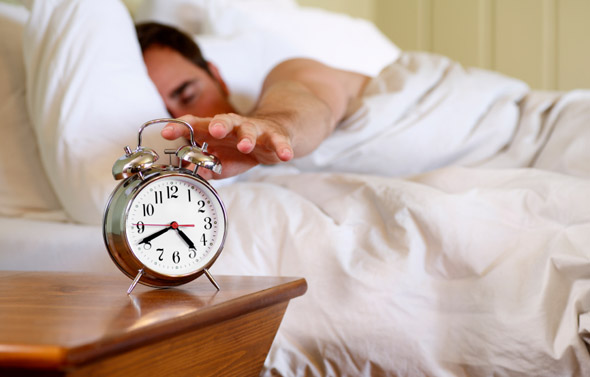 WHERE is the chicken first?                       Now WHERE is it?
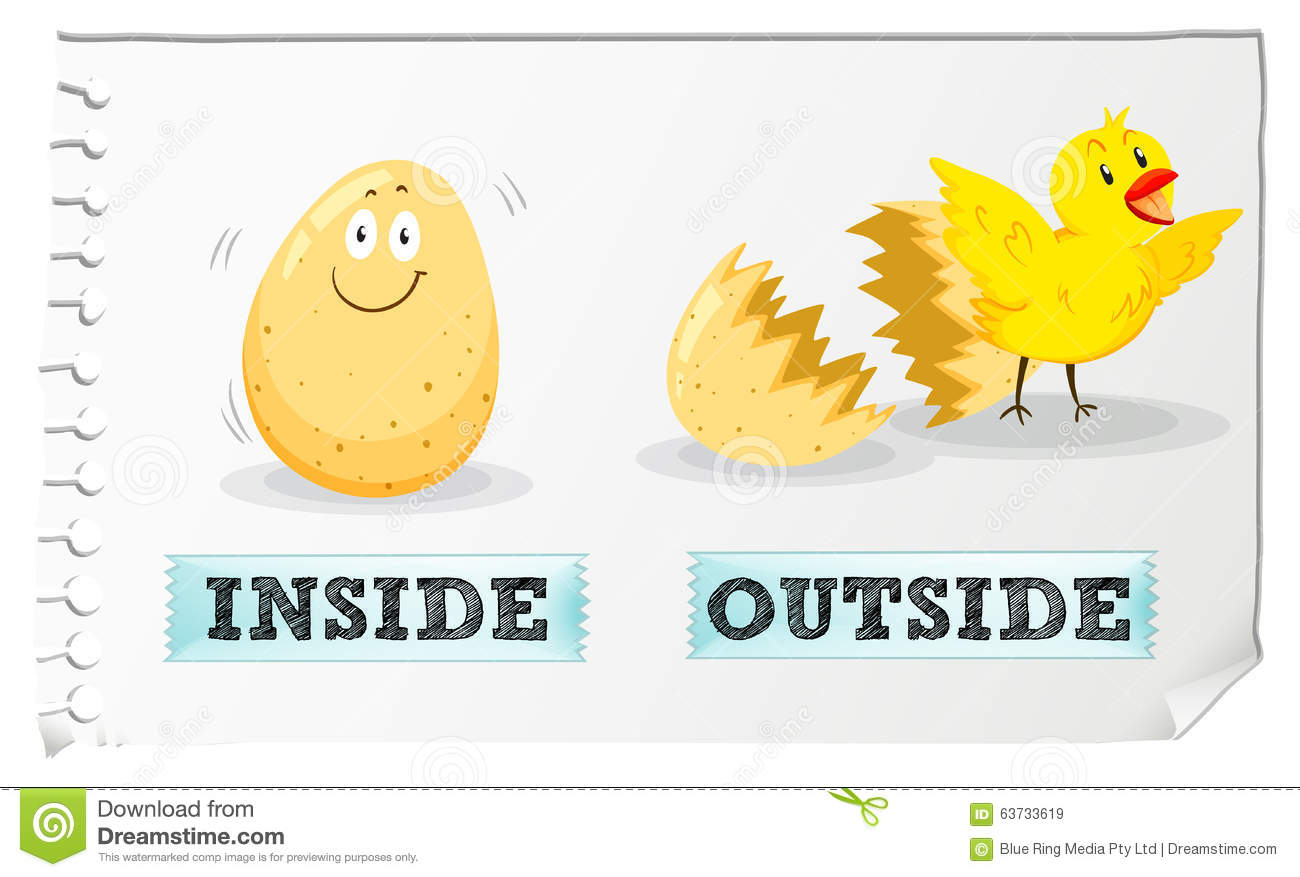 HOW is she running?
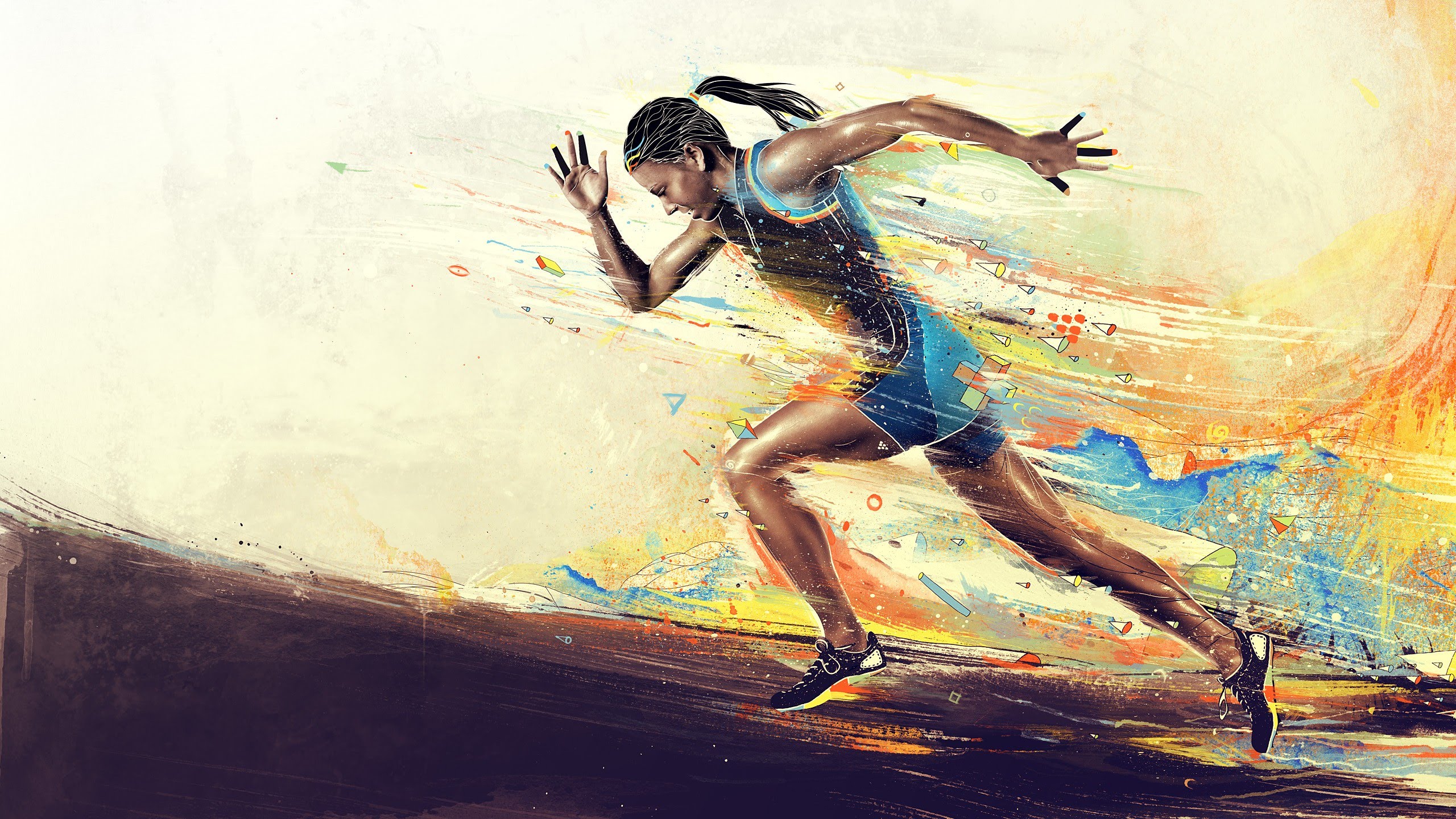 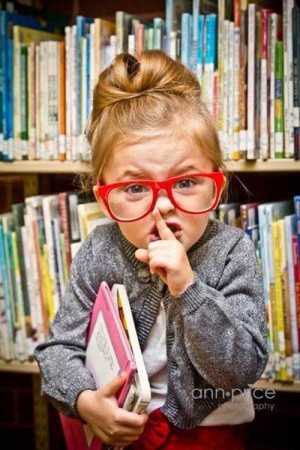 HOW should study in the library?